Diseño de actividades para la dinamización de centro
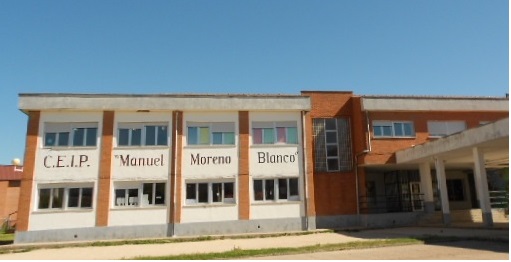 Navidad
C.E.I.P. Manuel Moreno Blanco
C/ Chica, 8
Vitigudino (Salamanca)
Este curso la temática de la Semana Cultural ha sido el cine, teniendo como principal objetivo: El aumento de la curiosidad por el cine, así como el reconocimiento de algunos géneros cinematográficos.
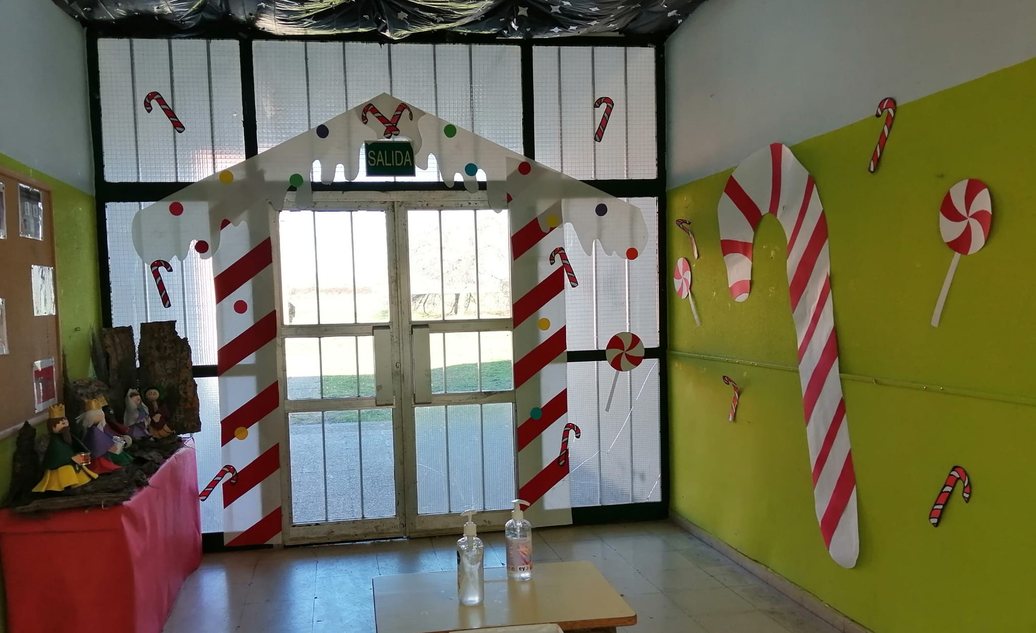 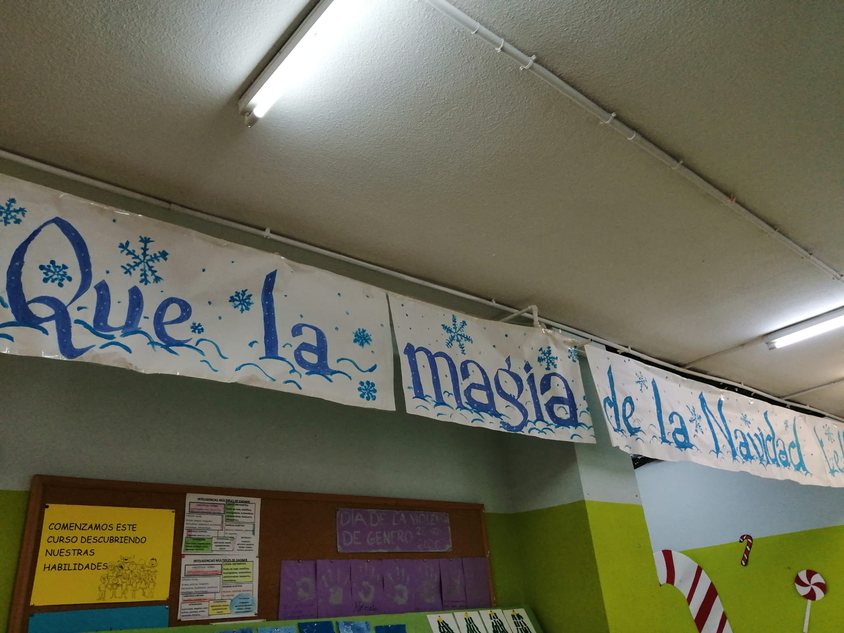 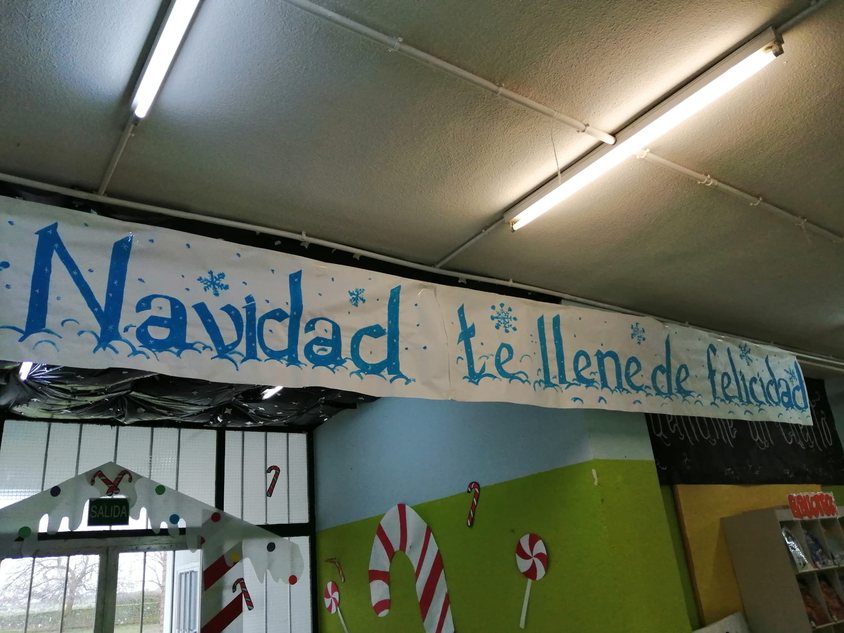 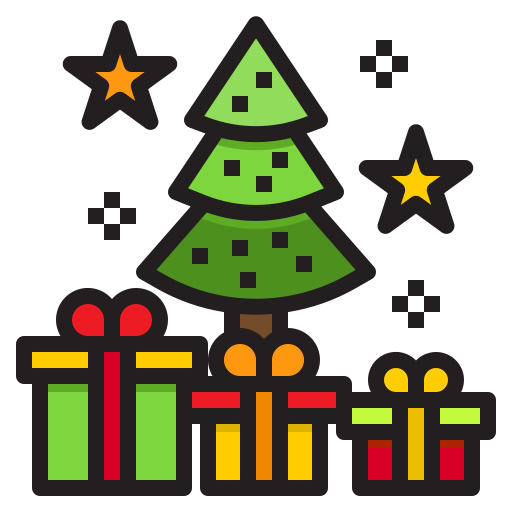 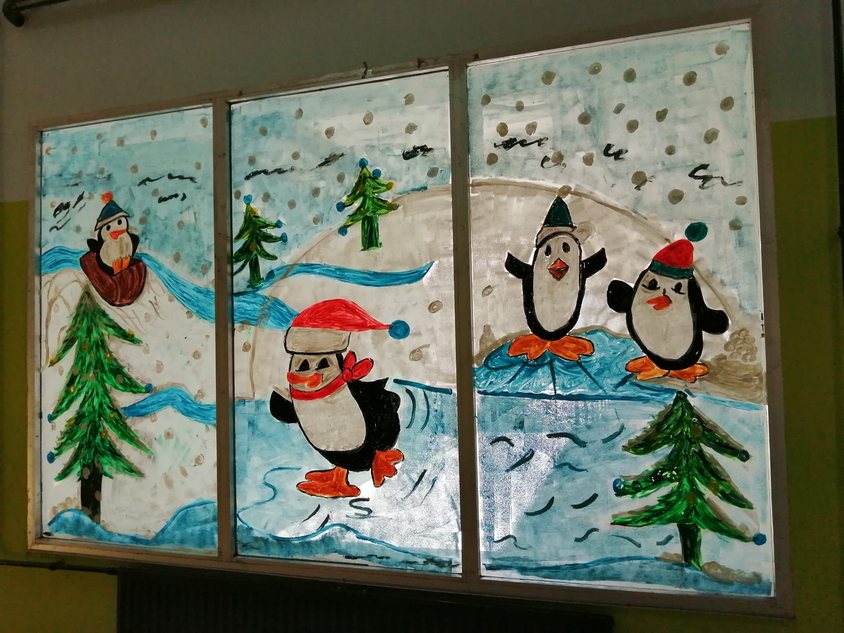 Entrada al cole
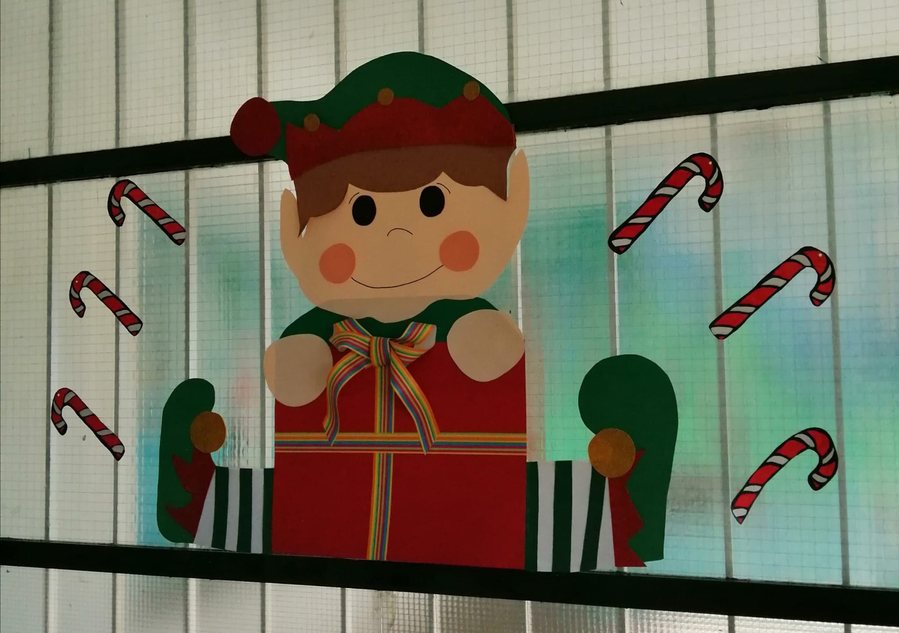 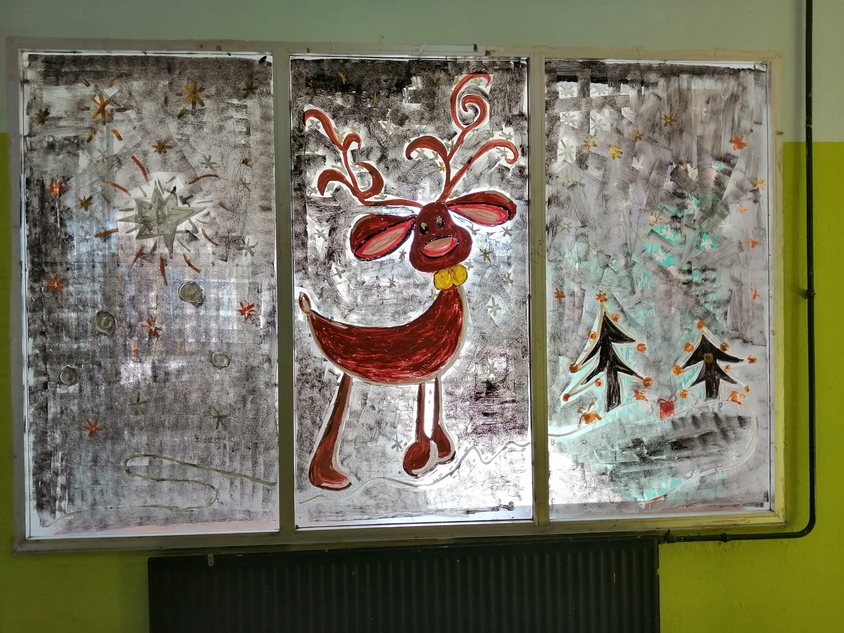 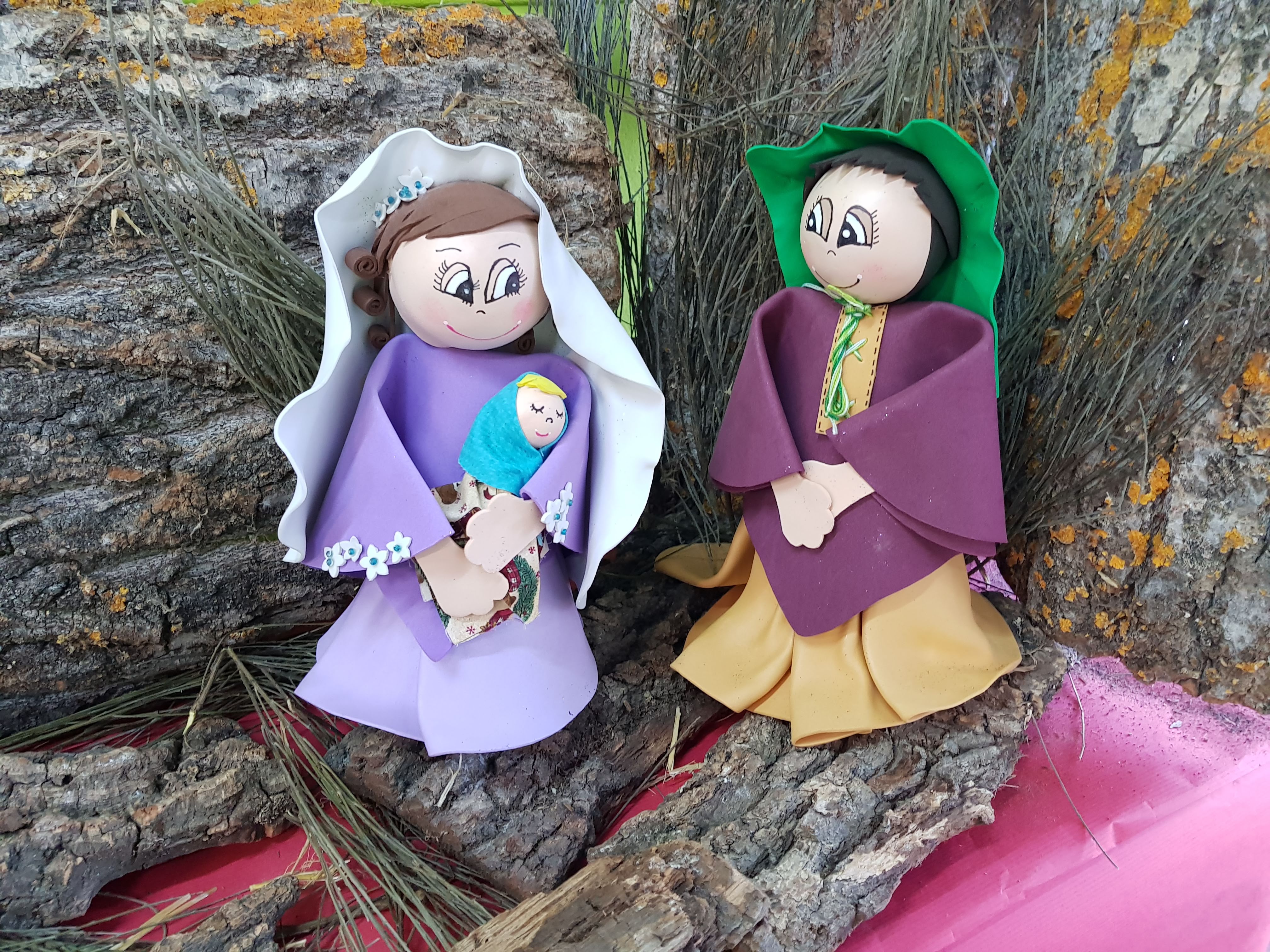 Portal de Belén
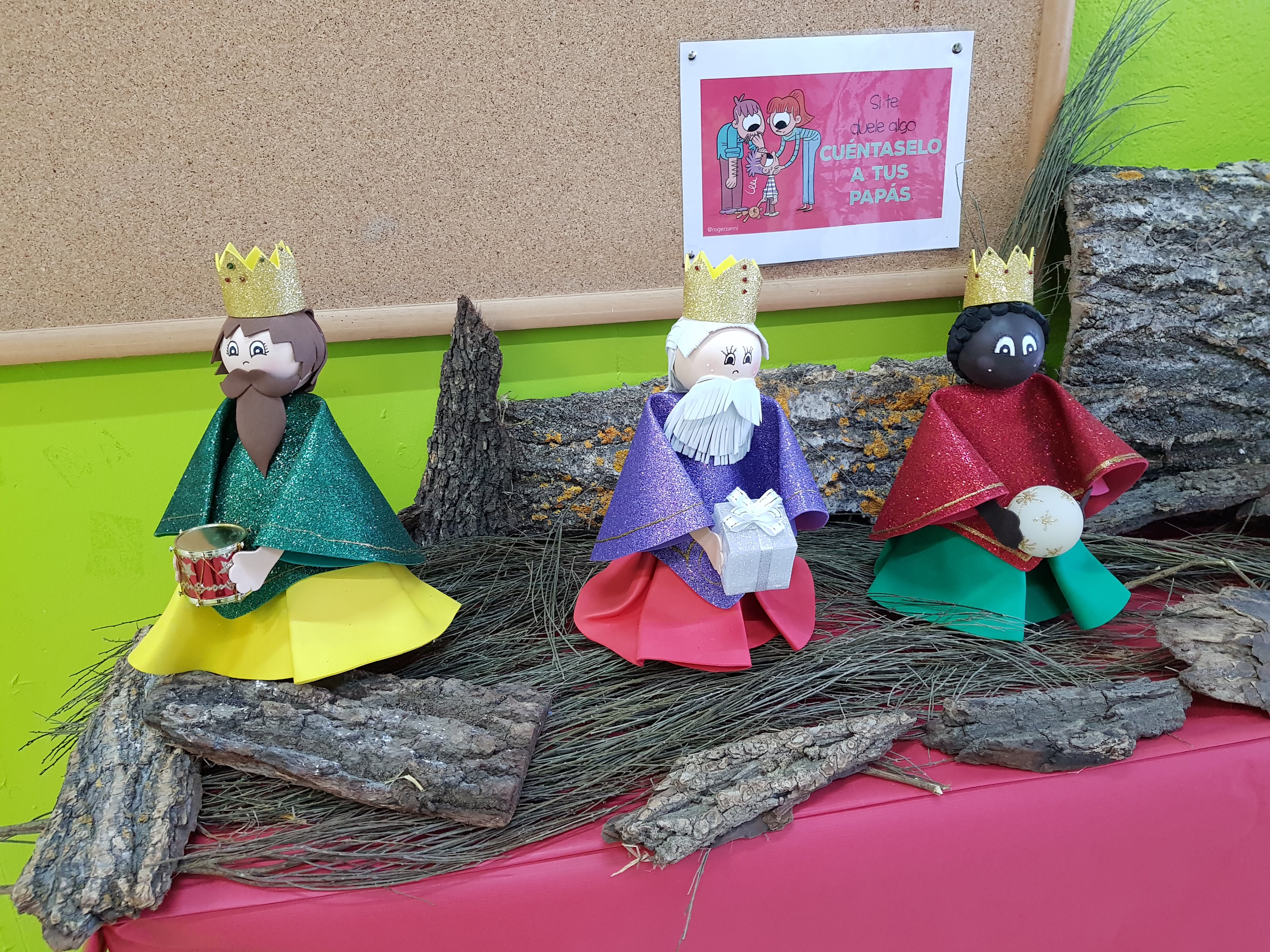 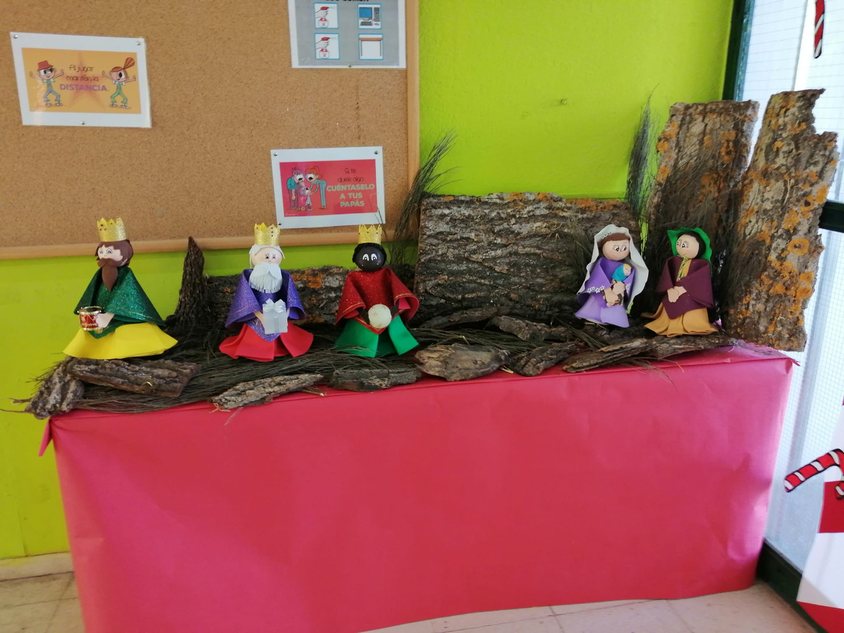 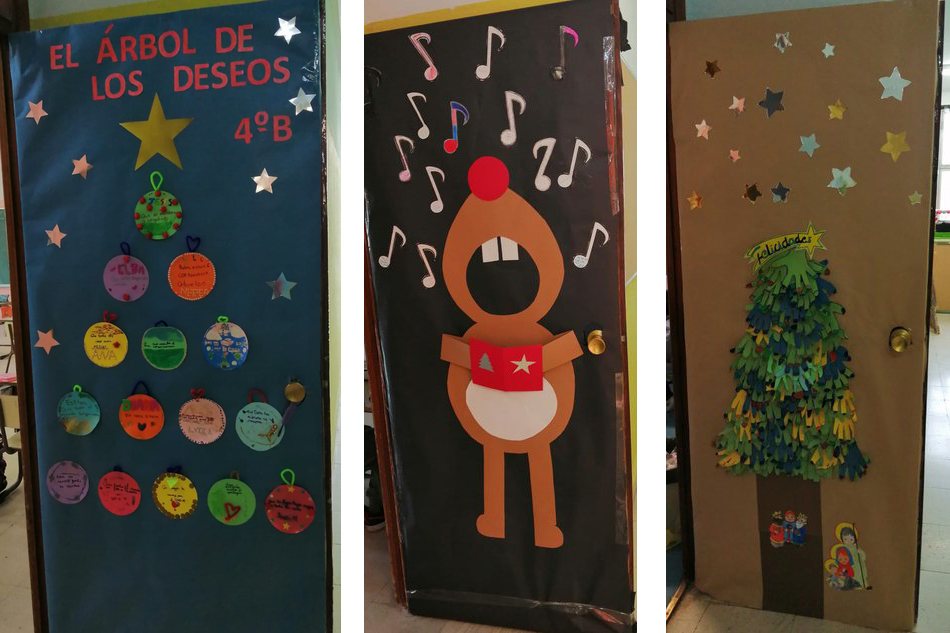 Decoración de puertas
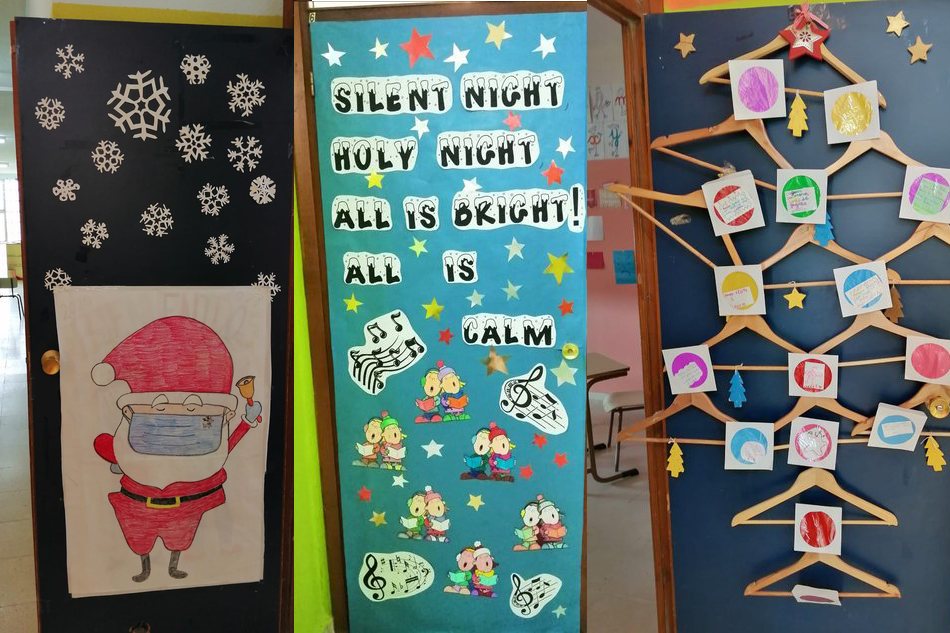 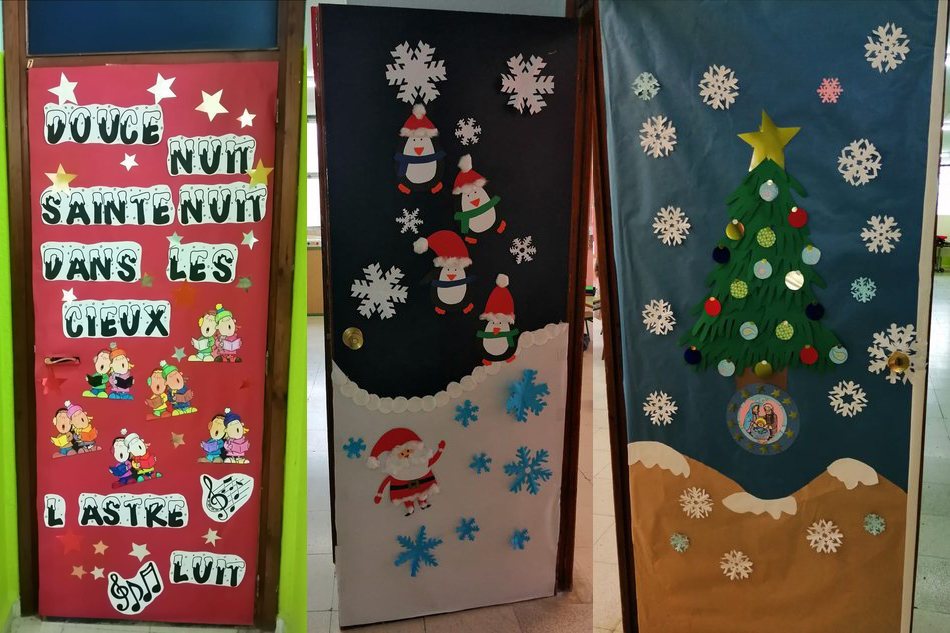 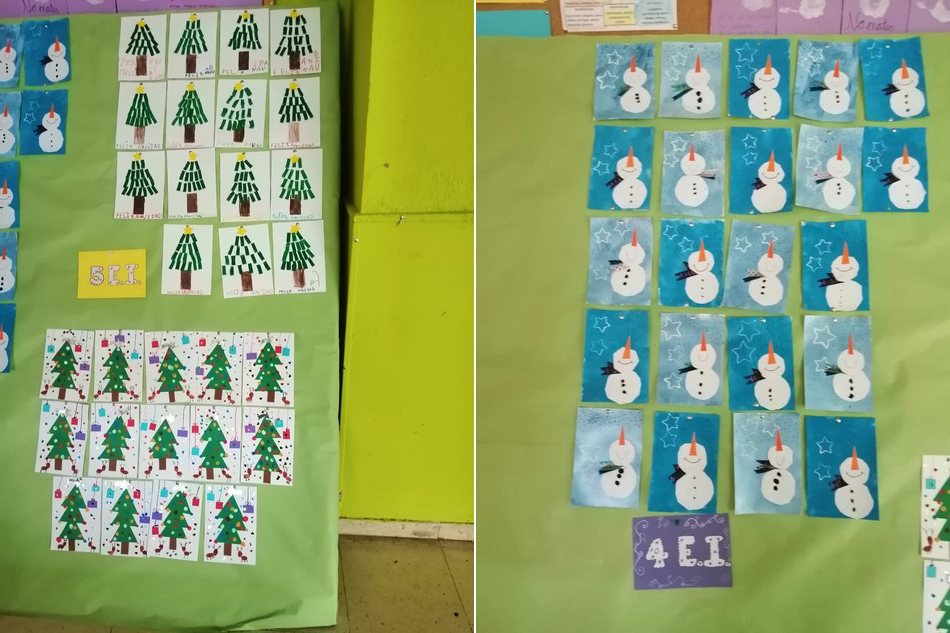 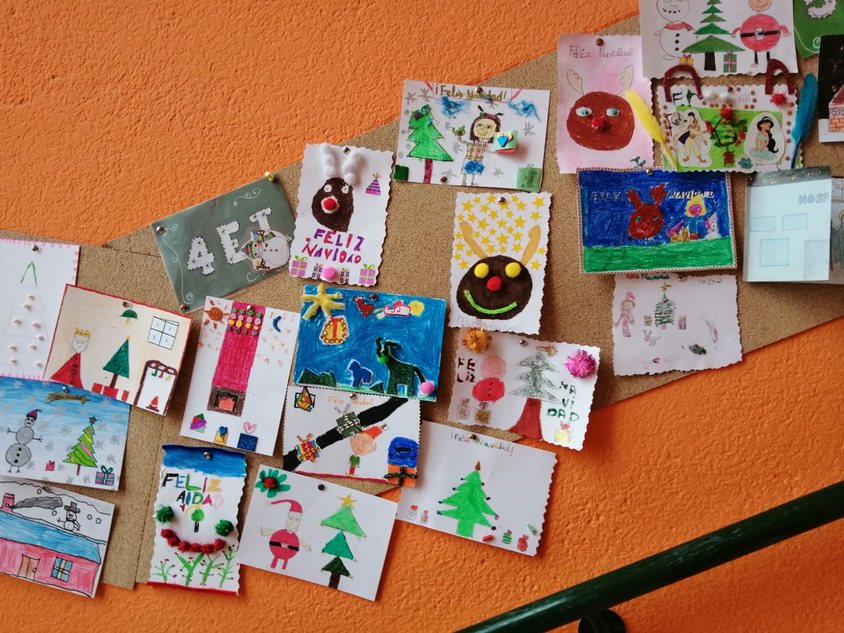 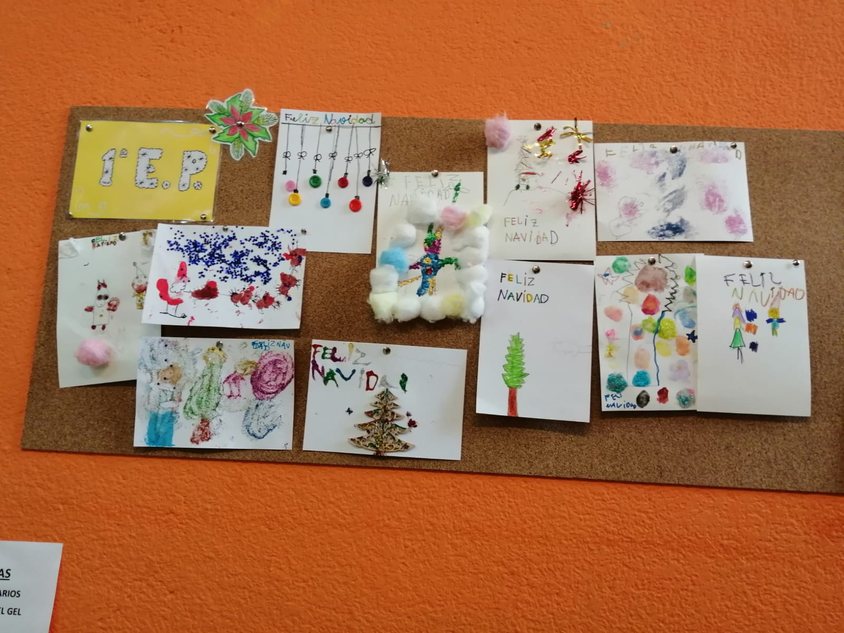 Concurso de postales
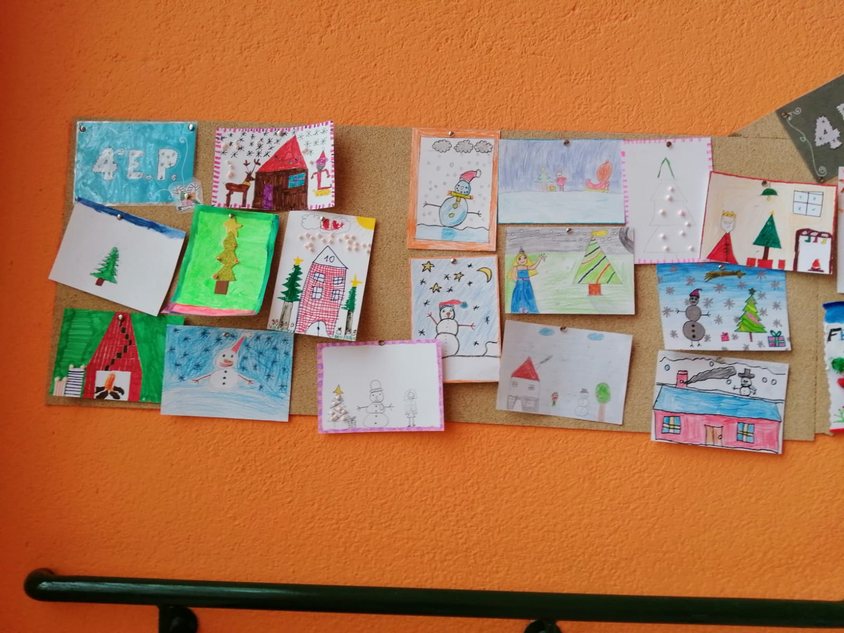 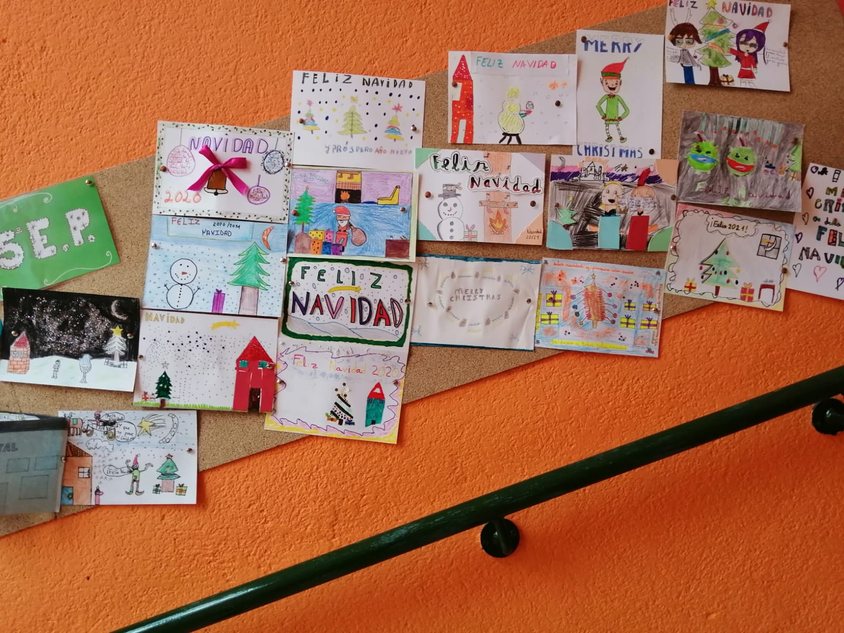 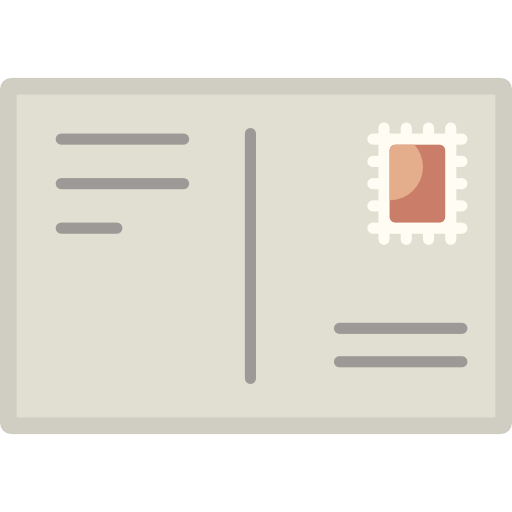 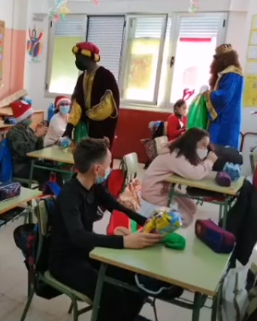 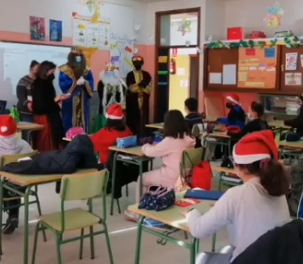 Visita de los Reyes Magos y sus pajes
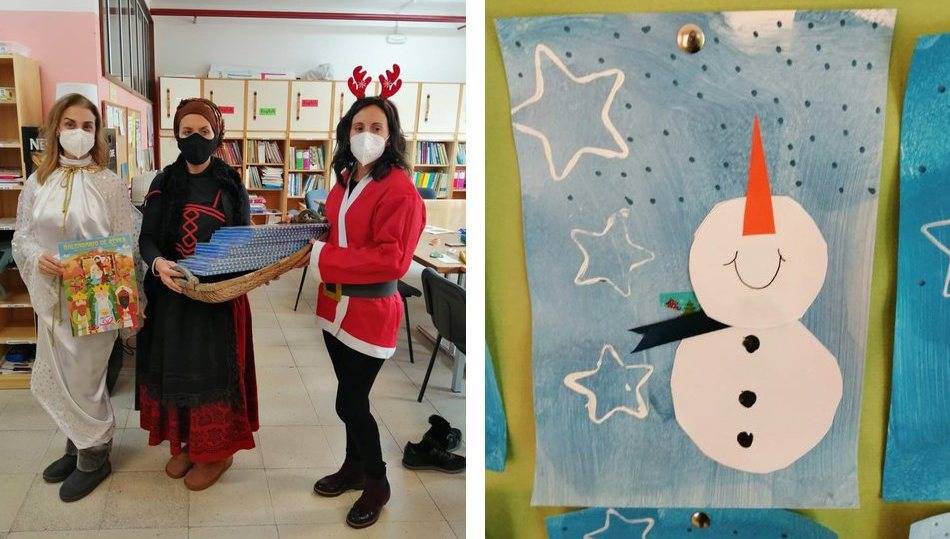 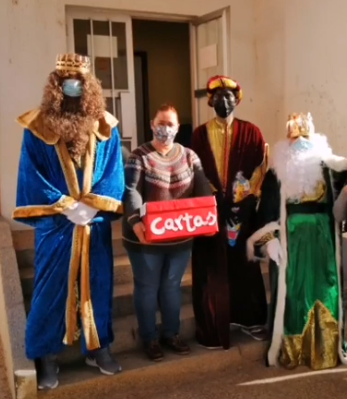 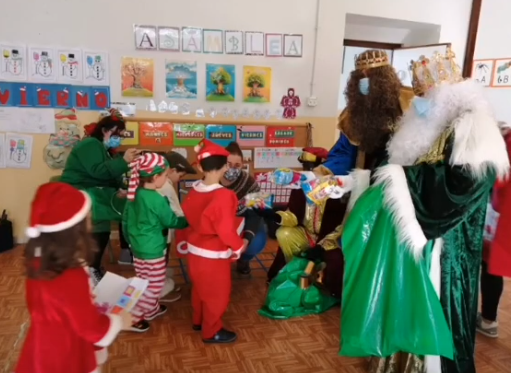